LL
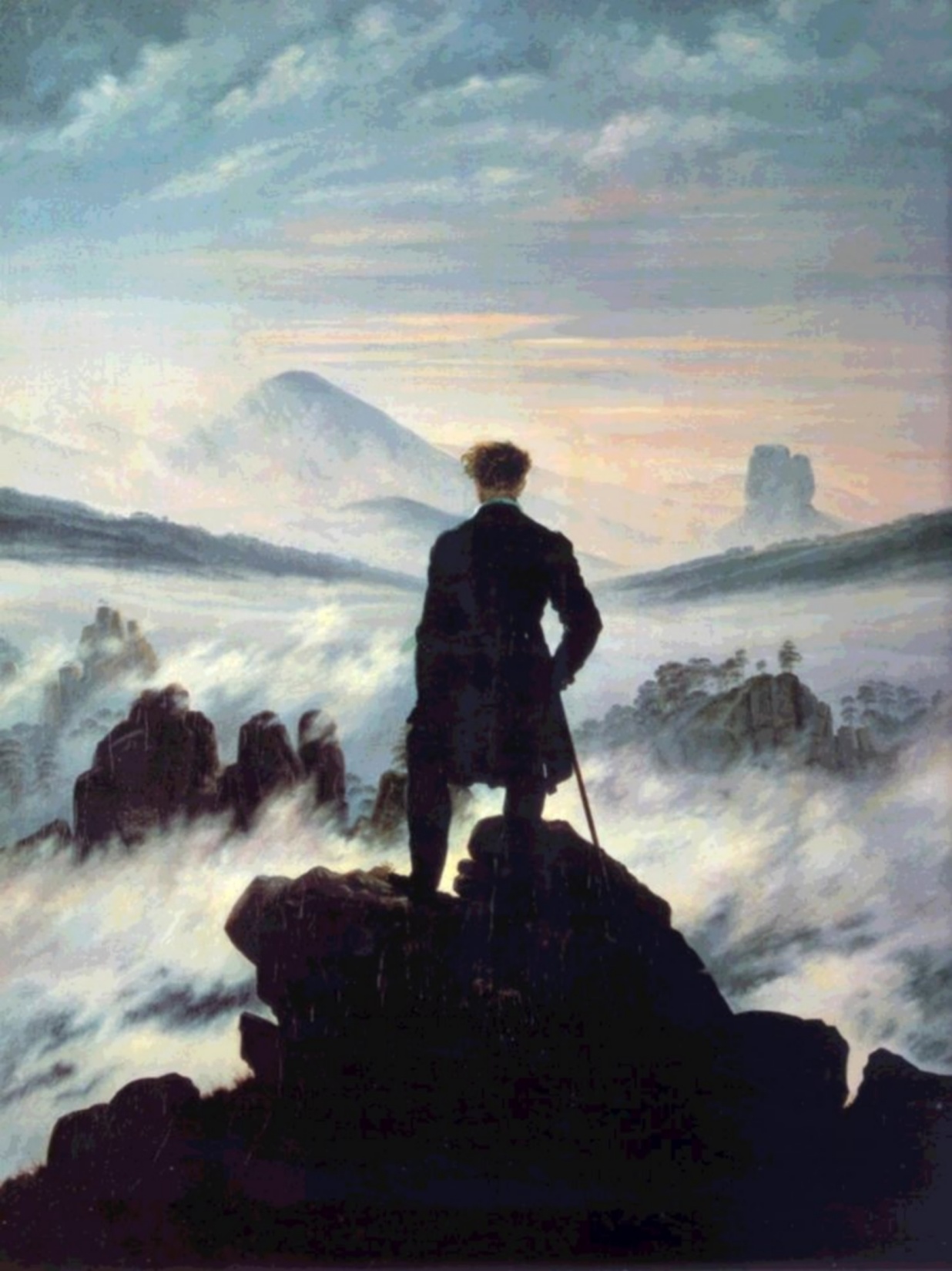 L’histoire des arts
 Un nouvel enseignement pour tous
[Speaker Notes: Caspard David Friedrich : 1818 Le voyageur contemplant une mer de nuages]
Dispositif académique
Groupe de pilotage 

CORPS D’INSPECTION
DAAC
DAAF : FORMATEURS DISCIPLINAIRES – RÉSEAU D’EXPERTS PLURIDISCIPLINAIRE  ET PLAN DE FORMATION
[Speaker Notes: SE DOTER D’UNE EQUIPE COMPETENTE , PARTAGEANT UNE MEME CULTURE DE CET ENSEIGNEMENT (REX –HIDA)
Constitution d’un groupe de travail, de formateurs disciplinaires patentés et d’Inspecteurs (IPR et IEN) issus de tous les horizons. Ce groupe a construit les premiers outils et défriché à peu près toutes les pistes : mise en œuvre, cohérence interne, évaluation, liens avec les partenaires…
 Réuni trois fois par an.]
Les textes
BO du 8 mai 2008
 Sur l’éducation artistique et culturelle 

BO du 28 août 2008 
    Encart spécial
    « Organisation de l’enseignement de
    l’histoire des arts »
    École, collège, lycée
Les  objectifs
Rencontrer des œuvres  (rencontres fondées sur le sensible avec les œuvres ; apprendre aux élèves à voir, à écouter….).
  Se construire une culture personnelle à valeur universelle fondée sur des œuvres  de référence.
  Favoriser la fréquentation des lieux dédiés aux œuvres.
  Être informé des métiers liés aux domaines des arts et de la culture.
L’histoire des arts, nouvel enseignement
Un enseignement obligatoire pour tous les élèves, de l’école primaire à la terminale.
Un enseignement fondé sur une approche pluridisciplinaire et transversale des œuvres  d’art.
Un enseignement qui implique la conjonction de plusieurs champs de connaissances.
3 piliers
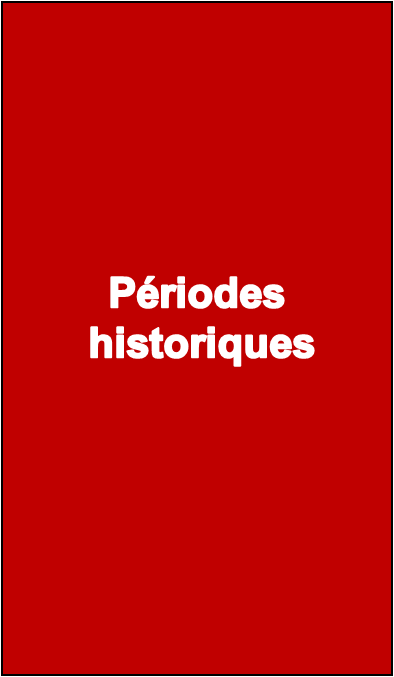 6 domaines
Liste de référence 
    École primaire 
   ou 
Listes de thématiques 
    Collège et lycée
Les domaines
Les « arts de l'espace » 
Les « arts du langage » 
Les « arts du quotidien »
Les « arts du son »
Les « arts du spectacle vivant »
Les « arts du visuel »
Les périodes historiques
La chronologie est fixée par les
programmes d’histoire

De la préhistoire à aujourd’hui, 
et dans toutes les aires géographiques.
[Speaker Notes: Les « chevaux célestes » – Chine des HANS II siècle  av-JC- III ap JC .
Au programme d’histoire 6ème]
Les thématiques
Lycée : Une liste en 4 champs :
 Anthropologique  : 
« corps, expression » 
 Historique et social :
« arts et idéologie »,
« mémoires, engagements »
 Technique :
« informations, communications ».
 Esthétique  : 
ex «  artistes, critiques, publics ».
Collège : ARTS…
…« créations, cultures »
…« espace, temps »
…« États et pouvoir »
..« mythes et religions »
…« techniques, expressions »
...« ruptures, continuités »


Liberté du choix et/ou de des compléter
[Speaker Notes: A l’école un liste de références
Entrées par les thématiques ou par les œuvres : tout est possible/ Mener un choix d’équipe.]
L’HISTOIRE DES ARTS LYCÉE voies générale, technologique et professionnelle
Lycée
LYCÉE
Trois piliers
LES 
PÉRIODES
LES THÉMATIQUES
LES SIX 
GRANDS
DOMAINES
Seconde :
XVIe-XVIIIe

Première :
XIXe

Terminale :
XXe
Arts de l’espace

Arts du langage

Arts du quotidien

Arts du son

Arts du spectacle vivant

Arts du visuel
1. Champ anthropologique  : 
« Arts, réalités, imaginaires » ; « Arts et sacré » ;
« Arts, sociétés, cultures » ;  « Arts, corps, expressions »

2. Champ historique et social :
« Arts et « économie » ; « Arts et idéologies » ; 
«  Arts, mémoires, témoignages, engagements »

3. Champ technique :
«  Arts, contraintes, réalisations » ; «  Arts, sciences et techniques » ;  «  Arts, informations, communications »

4. Champ esthétique :
«  Arts, artistes, critiques, publics » ; «  Arts, goûts, esthétiques ;  «  Arts, théories et pratiques »
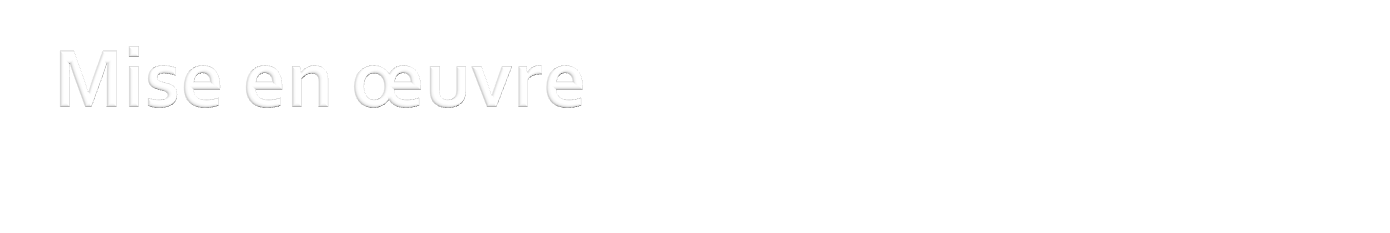 L’enseignement de l’histoire des arts est organisé :

À l’école primaire, par l’équipe pédagogique. 

Au collège et au lycée, sur proposition du conseil pédagogique.
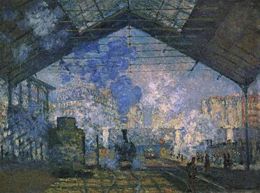 Deux versants
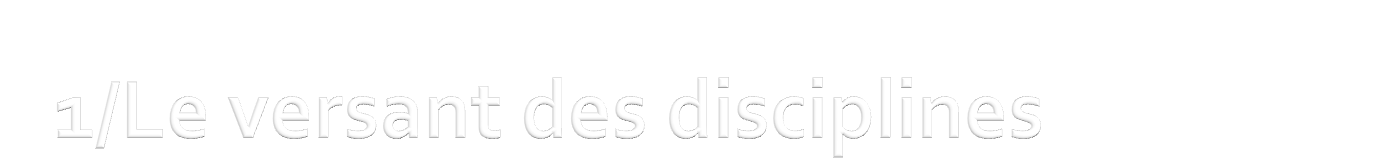 AU COLLÈGE 

Les nouveaux programmes de collège en
Arts plastiques, 
Histoire et Géographie,
Éducation musicale, 
Français, 
EPS, 
Technologie…

                                                                            … intègrent l’histoire des arts. 

Programmes publiés au BO spécial n°6 du 28 août 2008.
AU LYCÉE
L’HISTOIRE DES ARTS LYCÉE voies générale, technologique  et professionnelle
LE VOLUME HORAIRE
24 heures par an

UN LIEN ÉTROIT ENTRE ET AVEC LES DISCIPLINES
 Mise en œuvre dans les humanités.

 Dans le cadre des enseignements scientifiques et techniques des sciences économiques et sociales, de l’éducation physique et sportive et des formations techniques assurées dans les ateliers professionnels. 

 Dans la voie professionnelle, l’enseignement de l’histoire des arts établit des relations entre les savoirs assurés par l’enseignement général et les savoir-faire acquis lors de la formation technique reçue en ateliers professionnels.
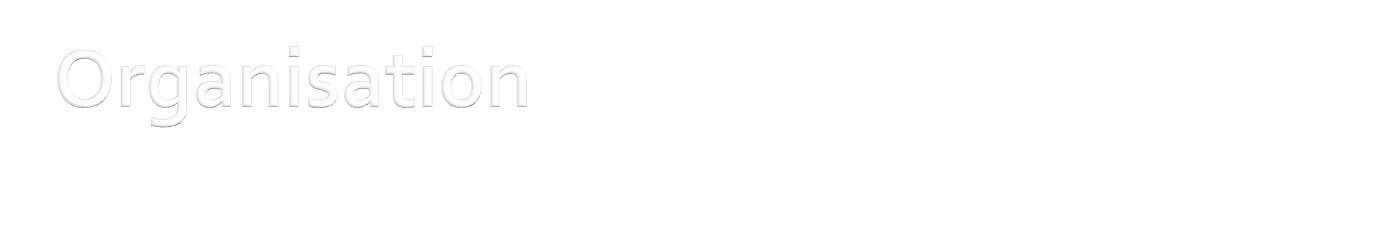 Chaque discipline contribue à cet enseignement 

 AU COLLÈGE : Trois disciplines consacrent un % de leurs programmes
Arts plastiques (50%)
Éducation musicale (50%)
Histoire et Géographie (25%)

 Toutes les disciplines peuvent participer à des parcours pluridisciplinaires.
[Speaker Notes: % des programmes et non des horaires
Horaires :
60 heures dans le Primaire
120 heures au collège
72 heures dans chacune des voies du lycée 
Au final du parcours de l’élève : 312 heures. Une tête bien faite : savoir parler d’au moins une œuvre à tous les niveaux et dans tous les champs artistiques. Avoir quelques clés de lecture, franchir la porte d’un musée, d’un spectacle, d’un théâtre et d’un cinéma. Un honnête homme du XXème siècle.]
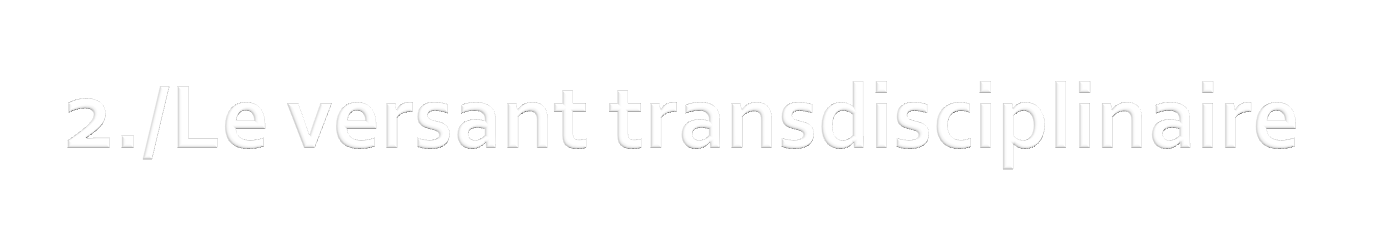 La connaissance des programmes, des attentes et des pratiques des autres disciplines.

  La constitution d’un équipe qui définisse a minima un projet d’année, soutenu par un fil directeur, une problématique et repère quelques œuvres majeures que les uns ou/et les autres étudieront en cours d’année.

  Un lien étroit avec le versant culturel de l’établissement.
[Speaker Notes: Par exemple : 
 Relation à la chronologie : retravailler sur des œuvres de périodes historiques différentes si résonances entre périodes possibles. Ex Ben Hur. Course de char extrait..  L’objectif est de faire dialoguer les œuvres de différentes périodes ds une perspective de meilleure compréhension. 
 Confier au prof d’histoire la mission de garant de l’ordre chronologique.]
Le partenariat 
avec les institutions 
artistiques et culturelles 
de l’État
et des collectivités territoriales
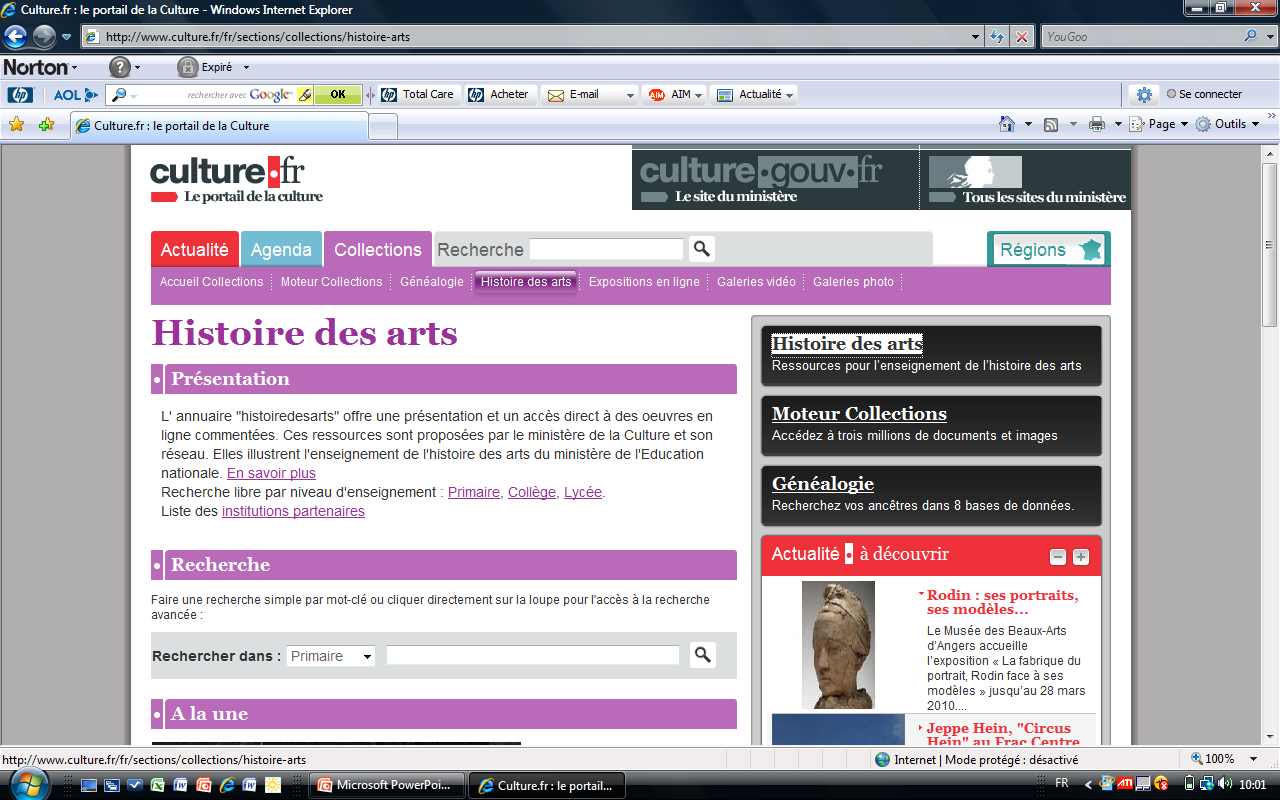 [Speaker Notes: Il s’agit de présenter aux collègues des portails de ressources en ligne pour l’enseignement de l’HIDA : le site national HISTOIRE DES ARTS + les sites académiques dont le nôtre qui va ouvrir incessamment
+ banques de données , ressources par domaines artistiques  via le site de la BNF, ou d ‘autres comme l’histoire par l’image, le Grand Versailles numérique) ou Centre Pompidou, IRCAM Cité de la Musique pour le son……. Les grands musées….]
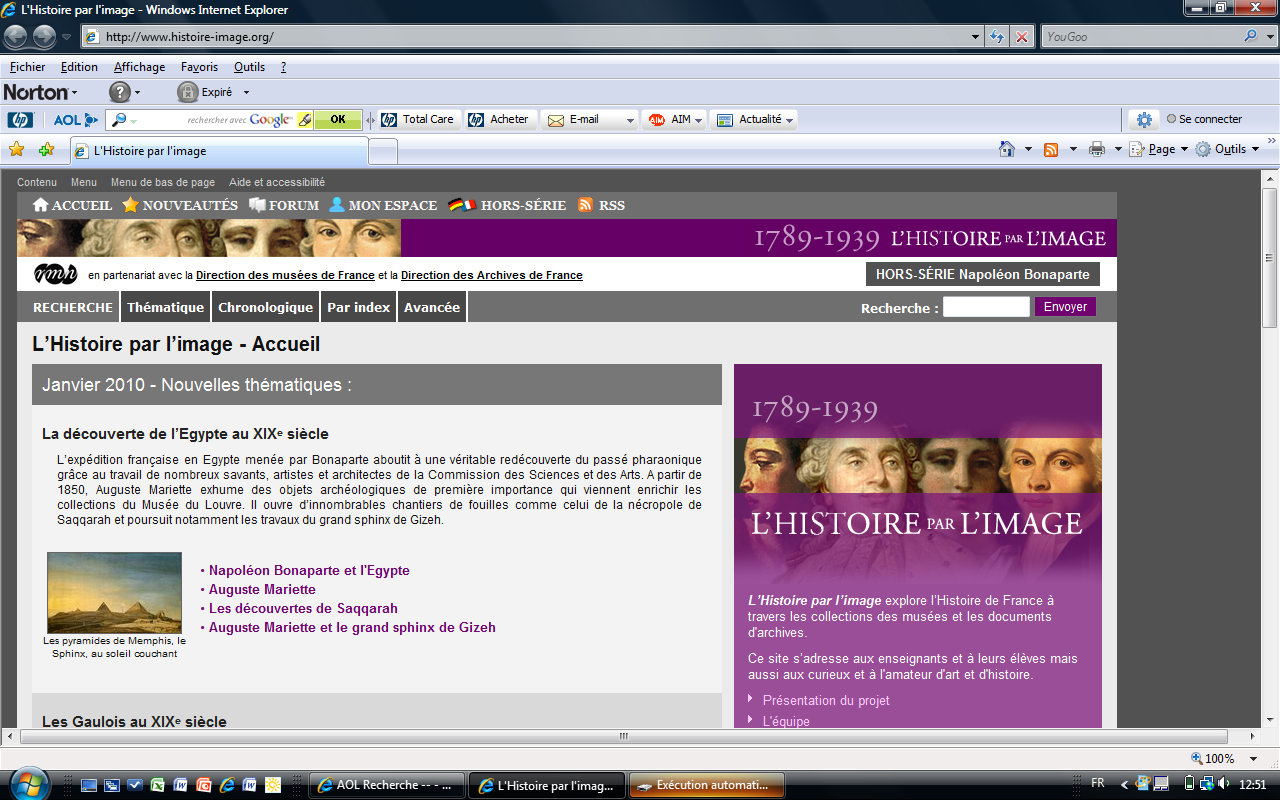 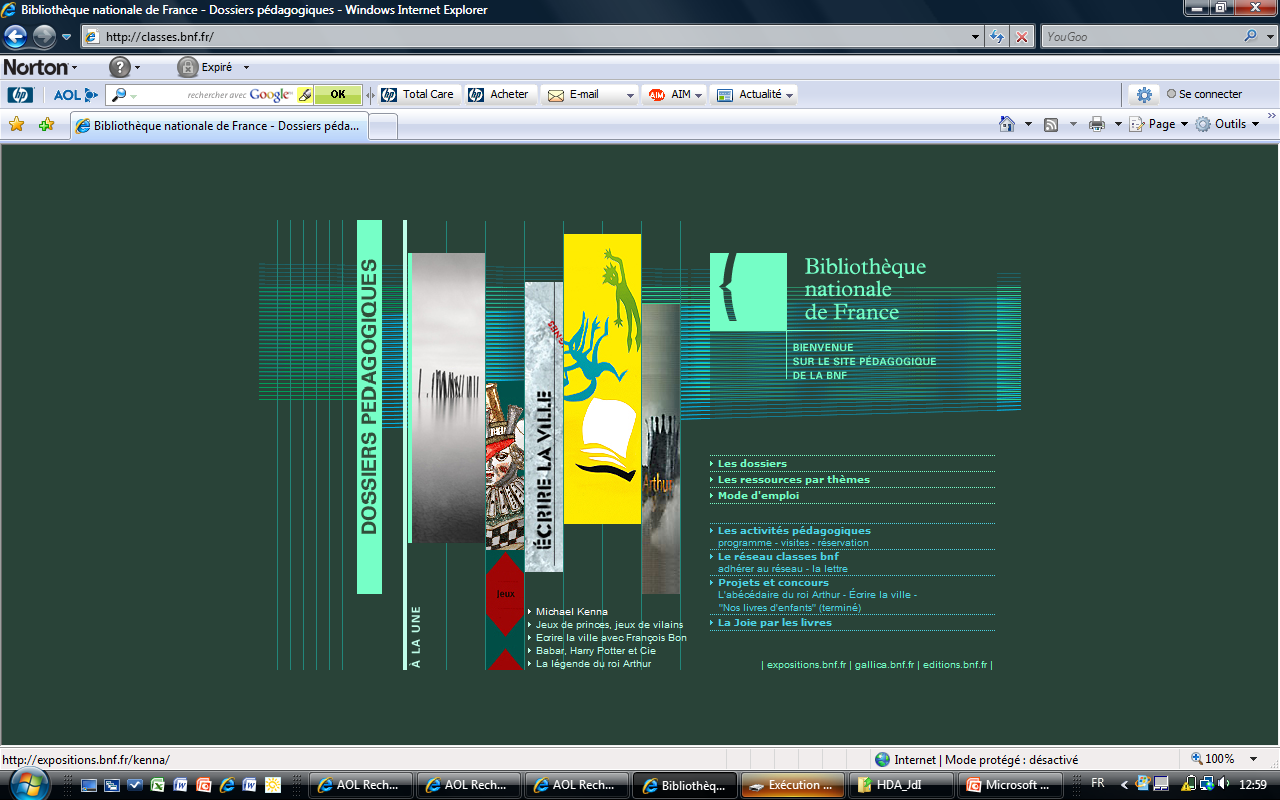 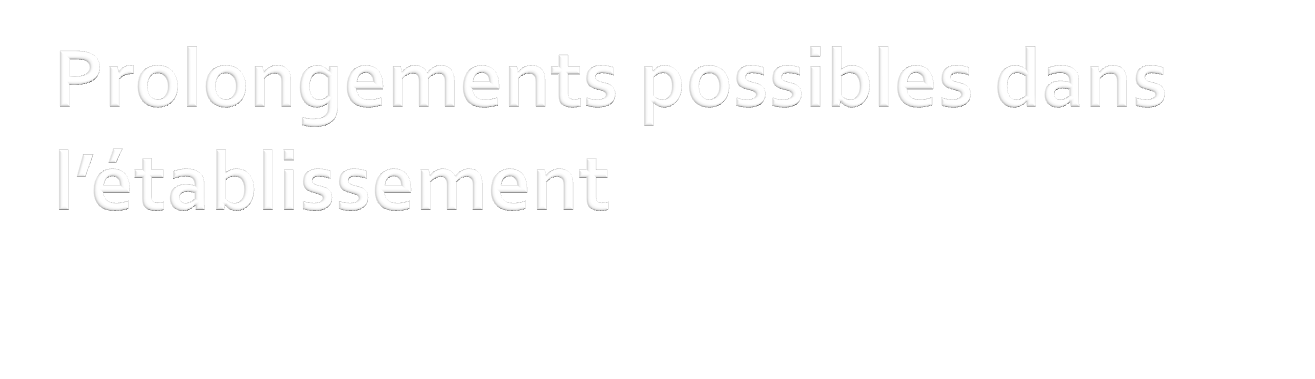 Les dispositifs complémentaires aux enseignements :

ateliers artistiques, classes à projet artistique et culturel (PAC), dispositifs école, collège, lycéens au cinéma, classes patrimoine, travaux personnels encadrés (TPE), chorales, etc. 

accompagnement éducatif,

volet artistique et culturel du projet d’école 
	ou d’ établissement.
Évaluation
Le diplôme national du brevet des collèges
DNB 2010 : pour les élèves volontaires. 
Uniquement les points >10

  DNB 2011 : obligatoire pour tous.
Coefficient 2
[Speaker Notes: Sur les 4 années du cursus historiques des arts. HDA sur bulletin avec une rubrique. Travailler à évaluer connaissances capacités en lien avec piler 1 5 6 et 7.
LE DNB 2010 : une seule option possible.
DNB : expérimentation. Souplesse 
2011 : Oral individuel de 15 ‘ devant binôme prof, fondé sur documents des profs ou documents proposés par élèves ;
Place pour le cahier personnel d’HIDA : ne pas mettre les élèves en difficulté en proposant des documents nouveaux le jour de l’oral.]
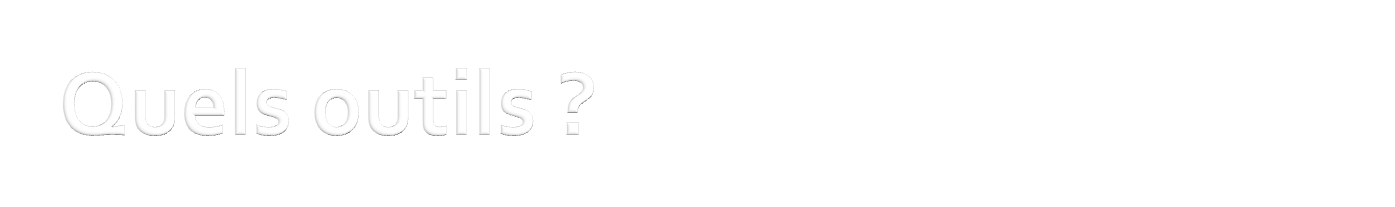 Zone multimédia de l’élève – Espace personnel de l’élève

Où ?
ENT, Réseau Établissement, Clé USB
Quoi ?
Les œuvres
Les fiches de synthèse
Les comptes rendus
Quand ?
Tout au long de la scolarité
Guidé par les enseignants, puis en autonomie
Facteurs de réussites dans les établissements
Facteurs de réussites dans les établissements
Conseil Pédagogique

 Concertation : horizontale/verticale